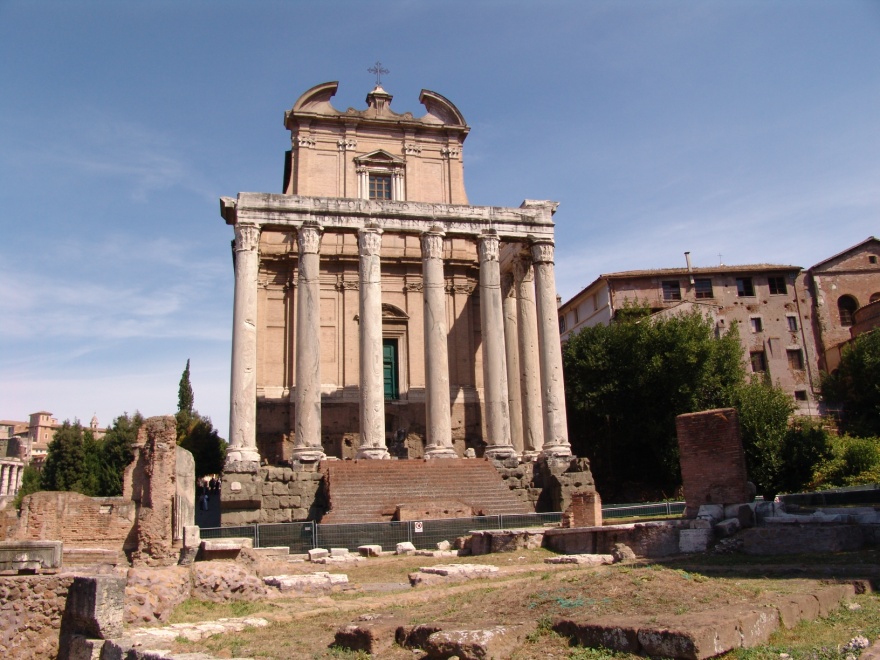 Roman Inscriptions
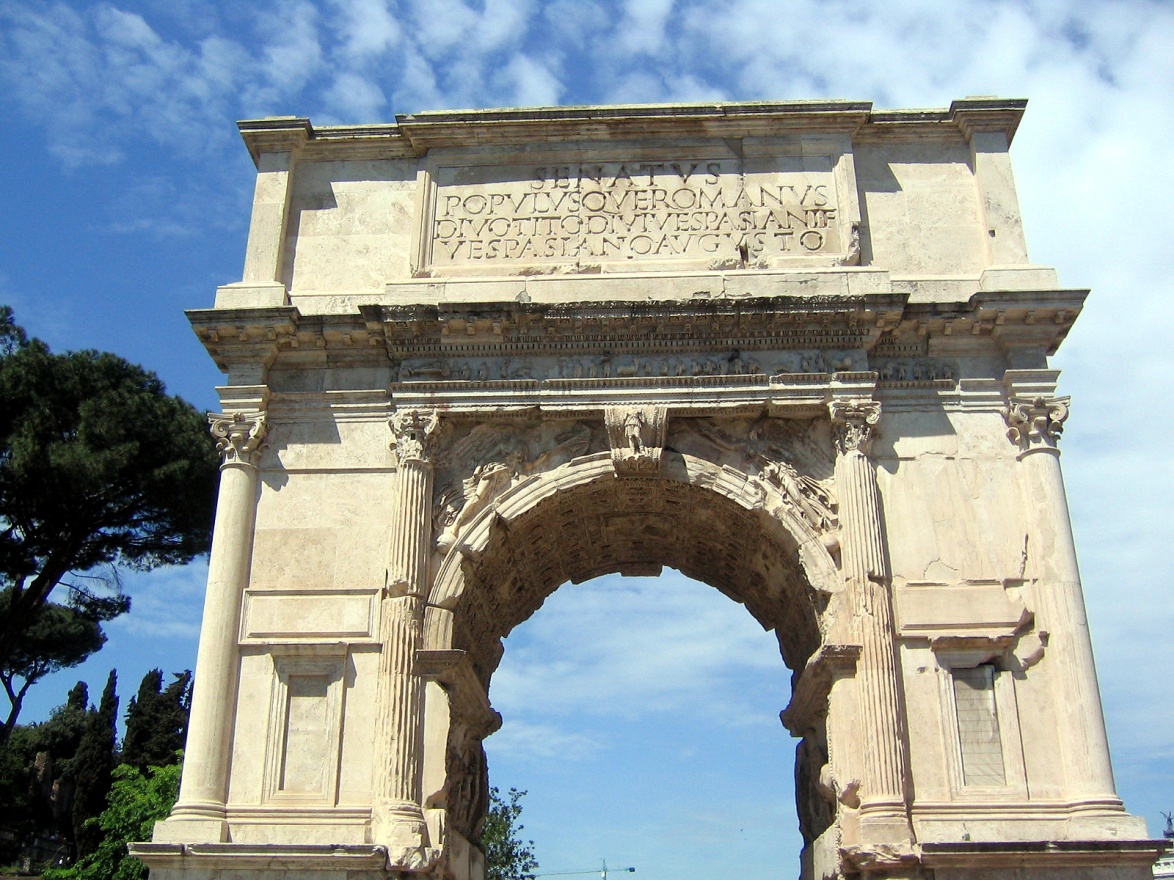 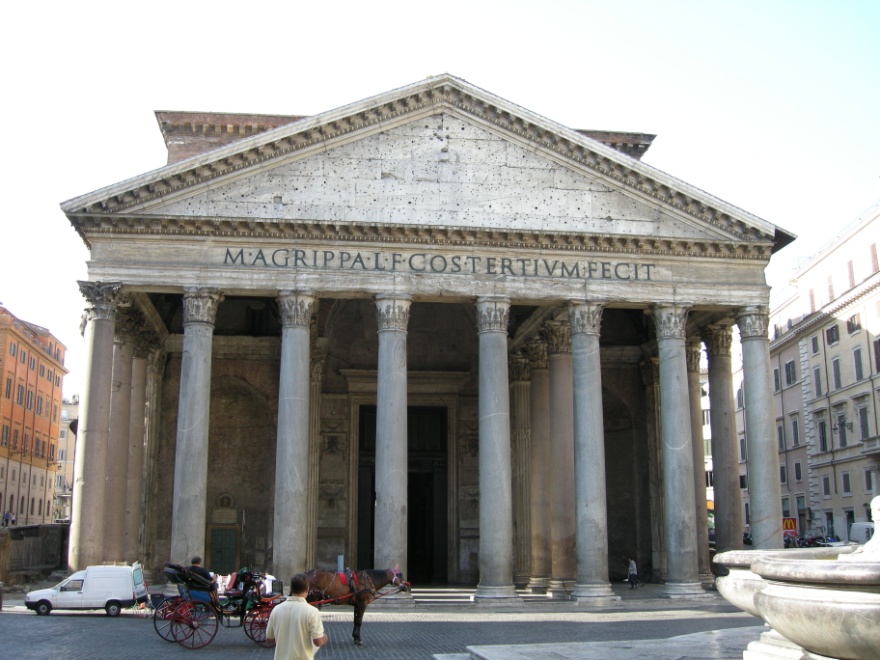 M·AGRIPPA·L·F·COS·TERTIUM·FECIT
Pantheon c. 120 A.D.
SENATUSPOPULUSQUEROMANUSDIVOTITODIVIVESPANSIANIFVESPASIANOAUGUSTO
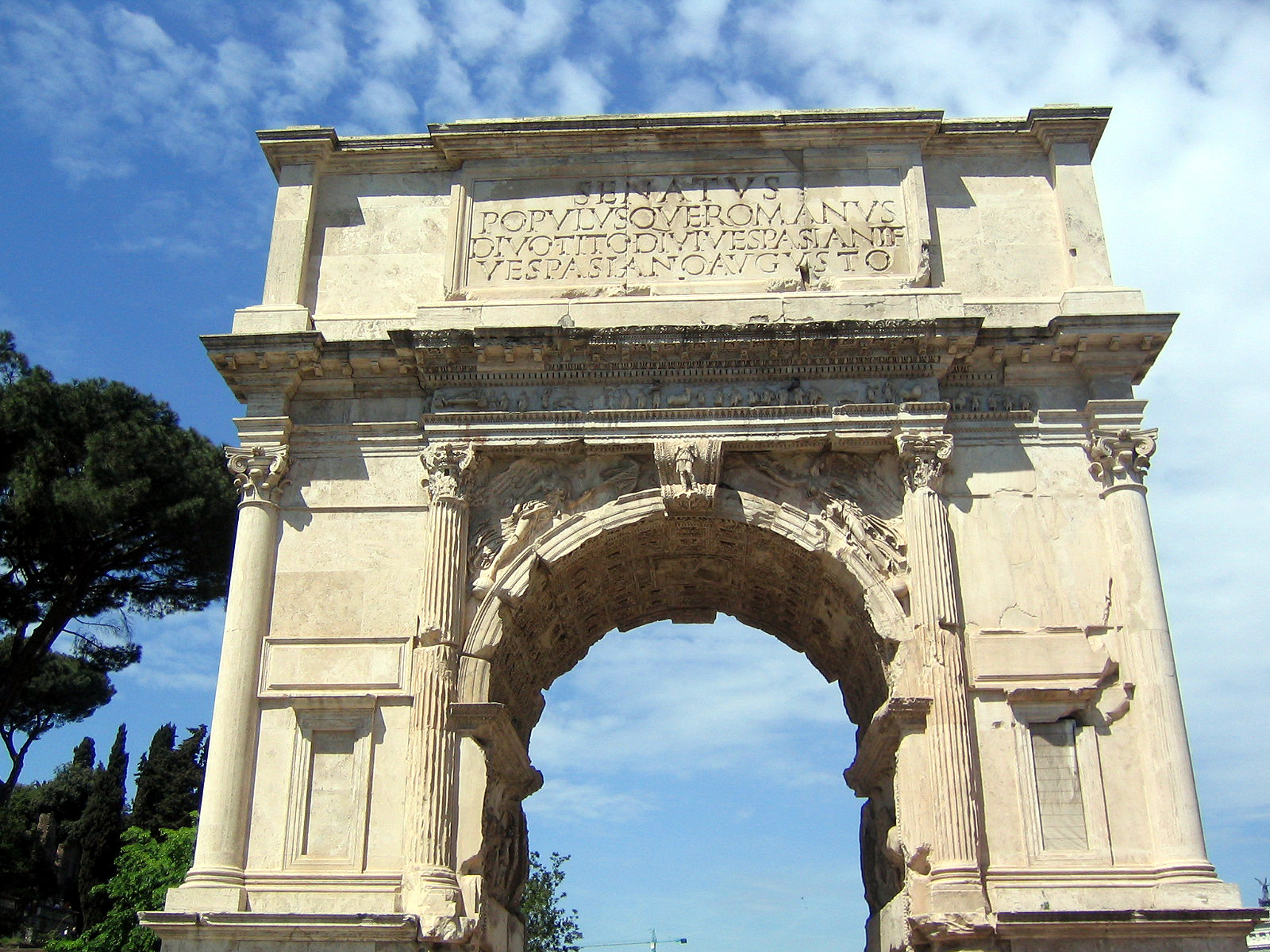 Arch of Titus, c.80 A.D.
T.               Vespasianus     AugustusPraenomen     Nomen      Cognomen
Roman Names
Praenomen	Nomen	Cognomen

C. Iulius Caesar
C. Iulius Caesar Octavianus Augustus
Titus Flavius Vespasianus Augustus
DIVO·ANTONINO·ETDIVAE·FAUSTINAE·EX·S·C
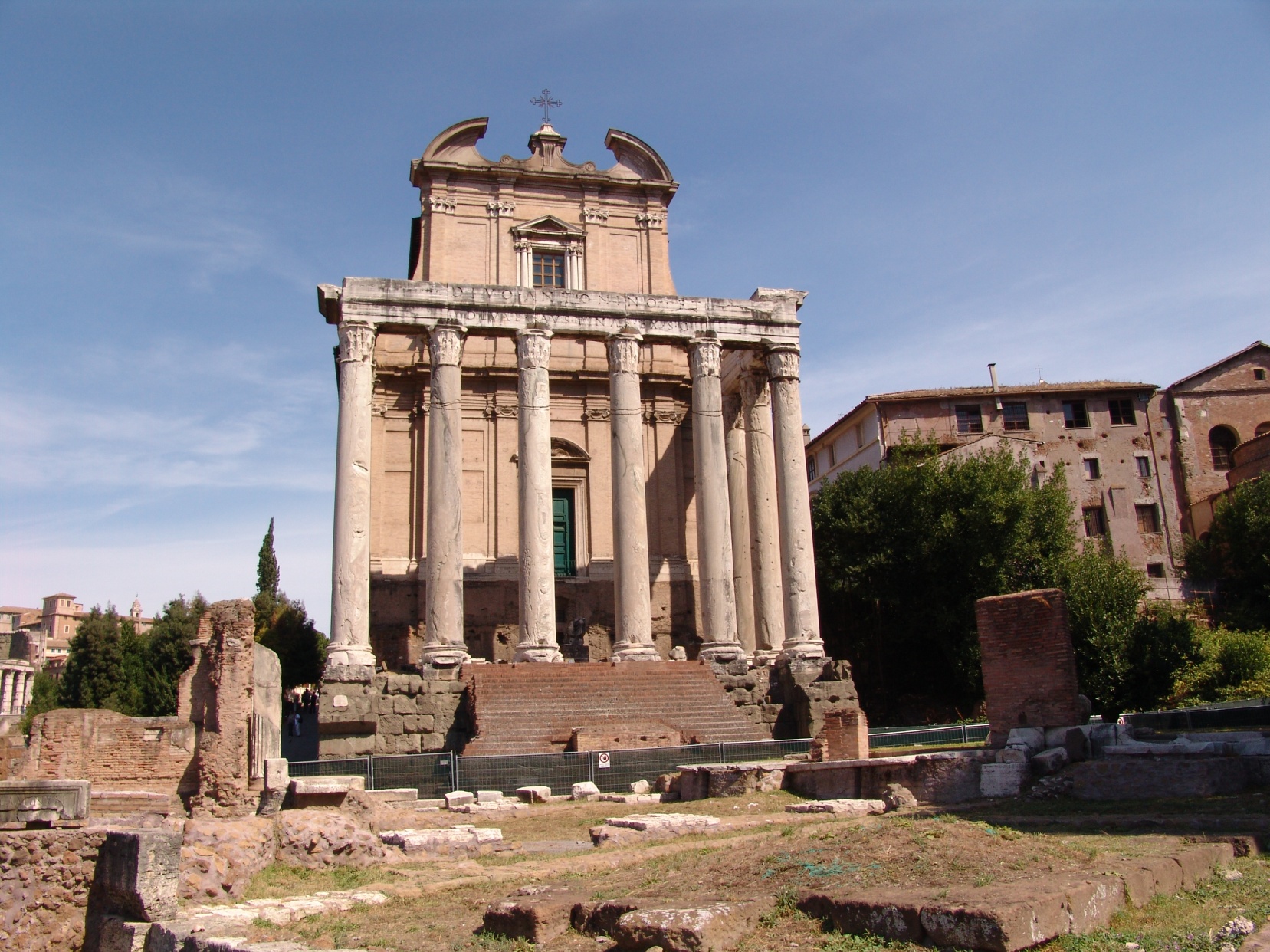 Temple of Antonins Pius
and Faustina
c. 141 A.D.
Roman Coins
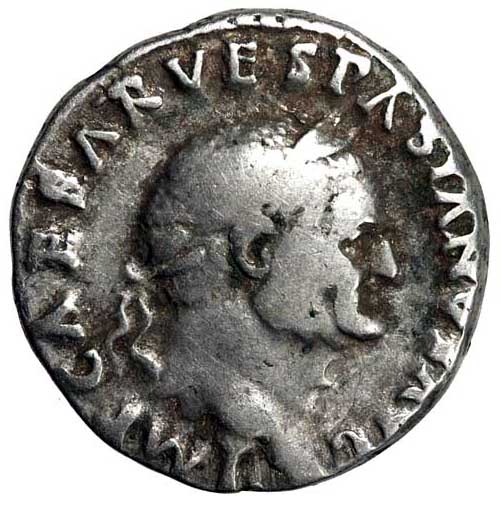 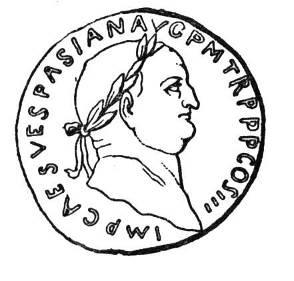 IMPCAESARVESPASIANAUGPMTRPPPCOSIII
Imp(erātor) Caesar Vespāsiān(us) Aug(ustus) P(ontifex)M(aximus) Tr(ibūniciā)
P(otestate) P(ater) P(atriae) Co(n)s(ul) III
Forma Urbis Romae
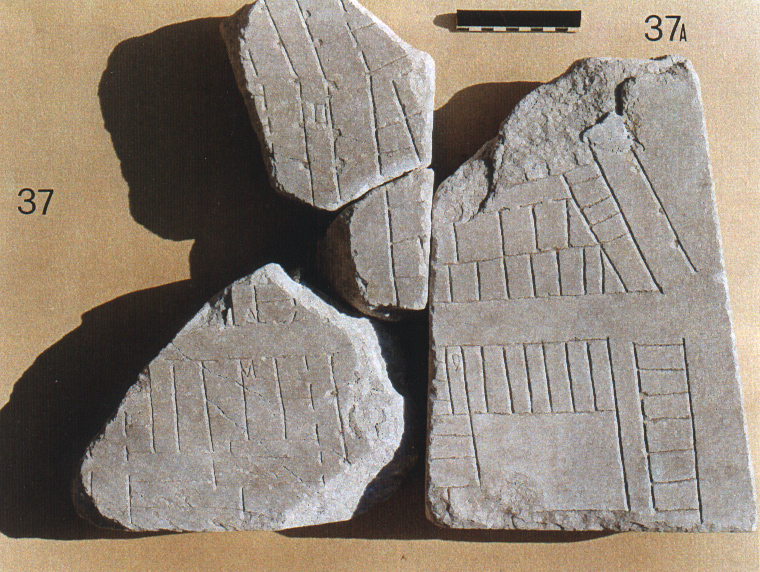 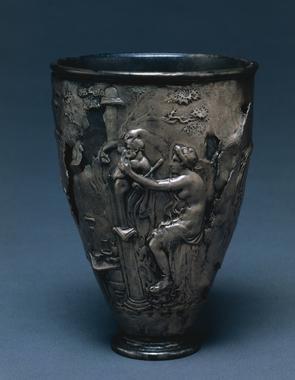 Dura Europus shield
Vases Apollinaires
            (vicarello silver goblets)
Rudge Cup
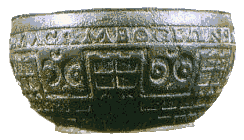